Differences between Y-Survey and CAN Survey (related to relocation of YMCA to Cambridge Harbor)*Note that full data sets of result details are available upon request.
References: 
Advantages and Disadvantages of Open-Ended and Close-Ended Questions (monkeylearn.com)
https://measuringu.com/three-points/
https://drive.google.com/file/d/1hHzK_WwGmx0TFiiNMRRPd_qfaEAfG6Xv/view
Survey Comparison - High Level Take Aways
Both surveys were done by experienced professionals
The purpose of each survey was very different.
The sample sizes were statistically similar in both surveys.
 
Both surveys sampled from Dorchester County area.
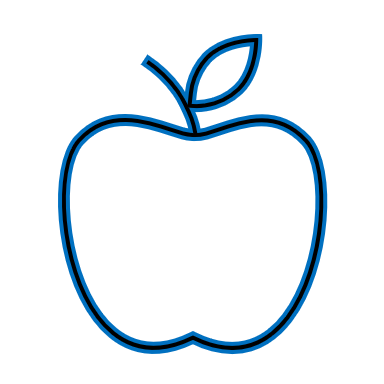 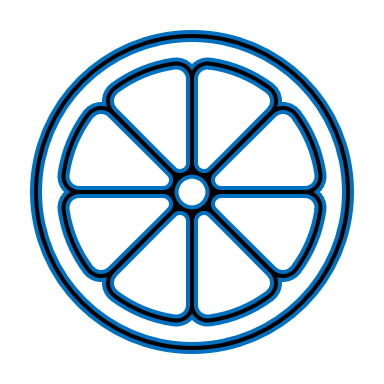 Y-survey did not include Y members. 

CAN survey did include Y members.
3-point Likert Scale in Y-Survey can:
•	lead respondents
•	result in less differentiation between groups
•	provide less meaningful information
Open-ended responses in CAN Survey 
• do not steer or bias responses
• provide more thorough opinions
• provide deeper more meaningful information
Y-Survey Relevant Question & Result
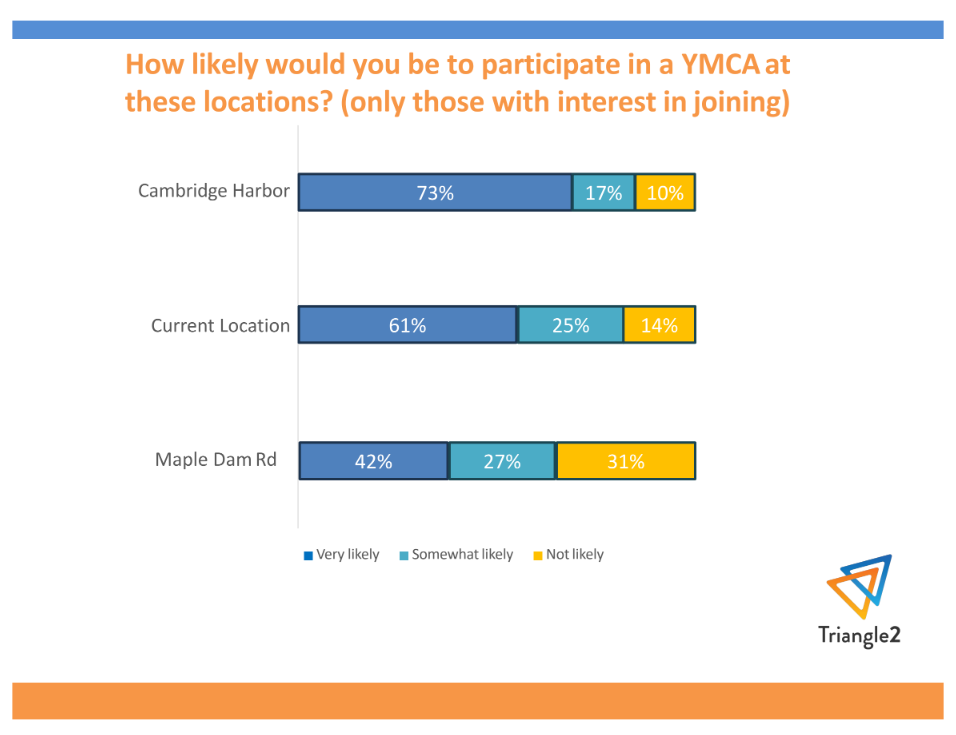 90% of potential new members would likely participate in a YMCA at Cambridge Harbor

86% (just 4% less) of potential new members would likely participate in a YMCA at the Current Location.
https://drive.google.com/file/d/1hHzK_WwGmx0TFiiNMRRPd_qfaEAfG6Xv/view
Survey High Level Take Aways
CAN Community Survey: Q1- I think the present location of the Y (201 Talbot Ave) serves the community well.
84% moved slider between 51-100 (well to very well range)
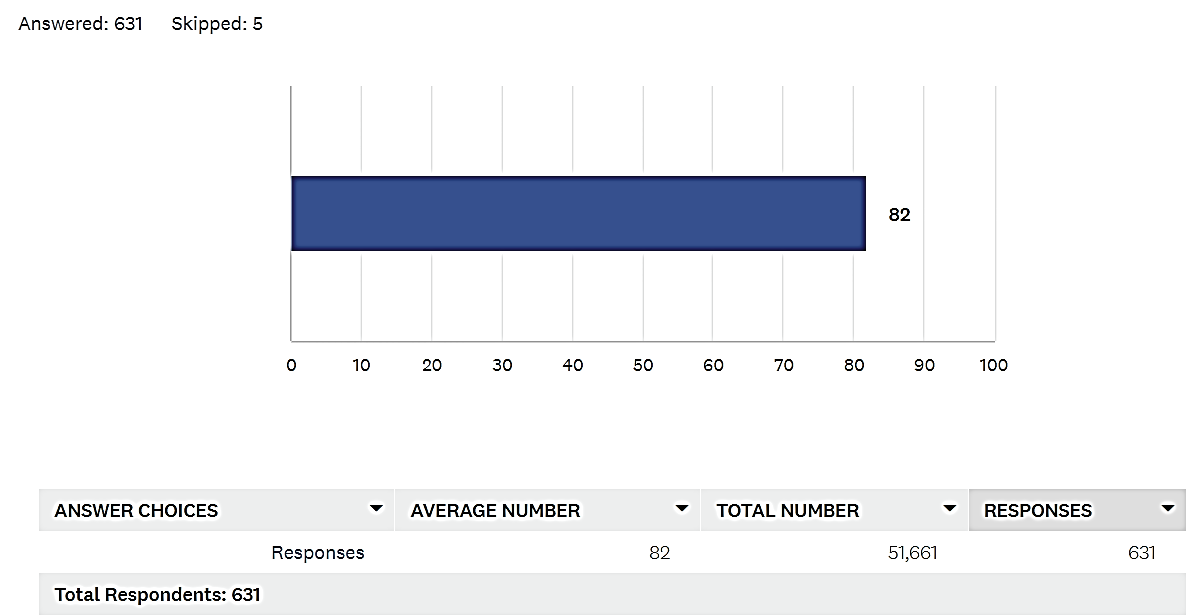 average
CAN Community Survey: Q2 - Please specify any perceived benefits in moving the Y to the CWDI Waterfront property.
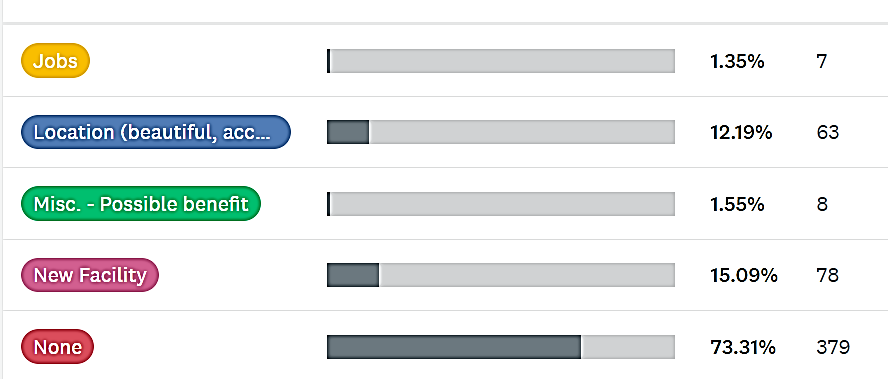 Display by Single Category
CAN Community Survey: Q3 - Please specify any perceived drawbacks in moving the Y to the CWDI Waterfront property.
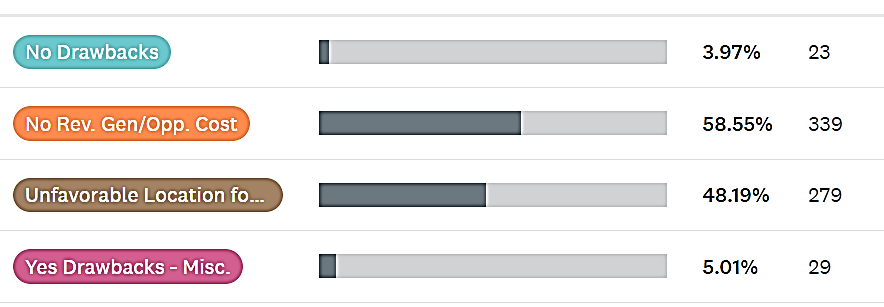 Display by Single Category
Differences in Survey Purpose
Sample Size, Reach and Sampling Method
1https://drive.google.com/file/d/1hHzK_WwGmx0TFiiNMRRPd_qfaEAfG6Xv/view
Multiple Survey Responses by Individual Allowed?
Differences in Survey Methods
Survey Creation and Analysis
Survey Method Advantages
Survey Method Advantages (Continued)
Survey Method Disadvantages